Викторина для детей старшего дошкольного возраста«Знатоки космоса»
Дорогие ребята!
  Предлагаем вам принять участие в викторине «Знатоки космоса».
Правила просты:
вы выбираете вопрос с цифрой 1 и дальше двигаетесь по стрелочке, расположенной в правом нижнем углу.
Можно возвращаться назад, нажав на домик.
Чтобы игра была интересной, предлагаем играть вдвоём (можно и со взрослым).
За каждый правильный ответ игроку начисляется 2 очка.
Успехов!
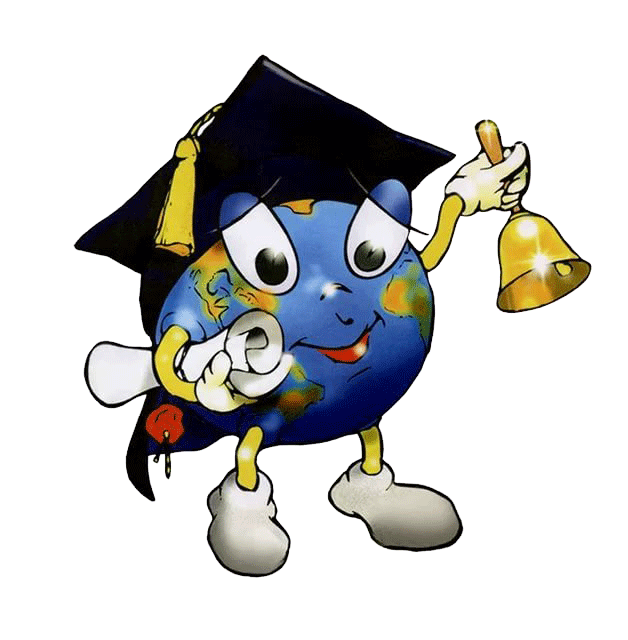 ВОПРОСЫ
3
5
4
2
1
1
2
4
3
5
1
2
3
4
5
3
1
2
4
5
1
2
3
4
5
Первый человек, побывавший в космосе?
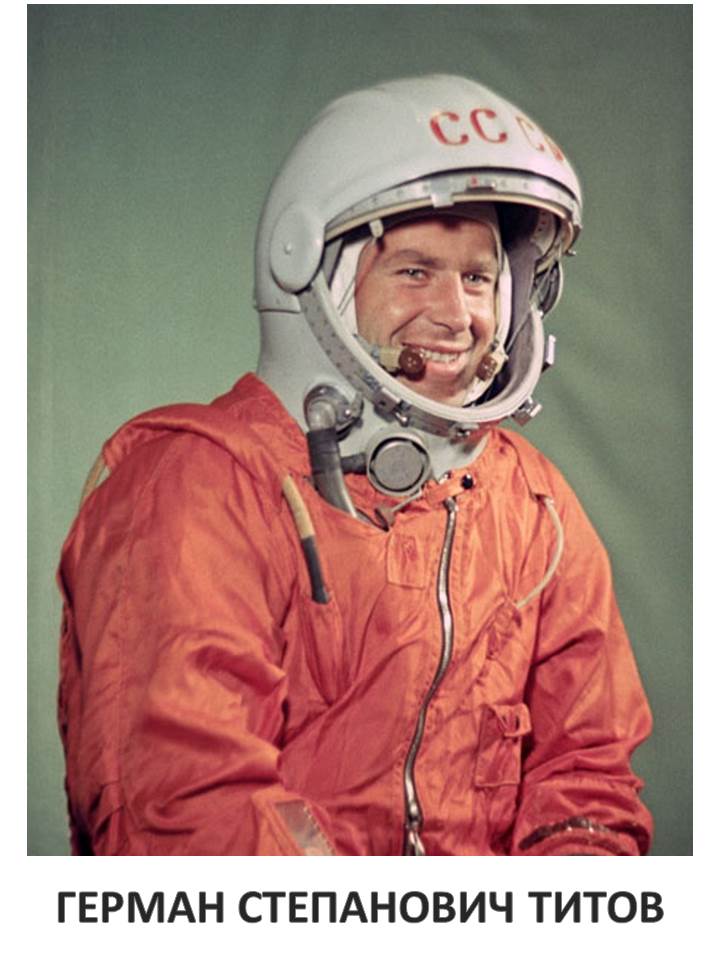 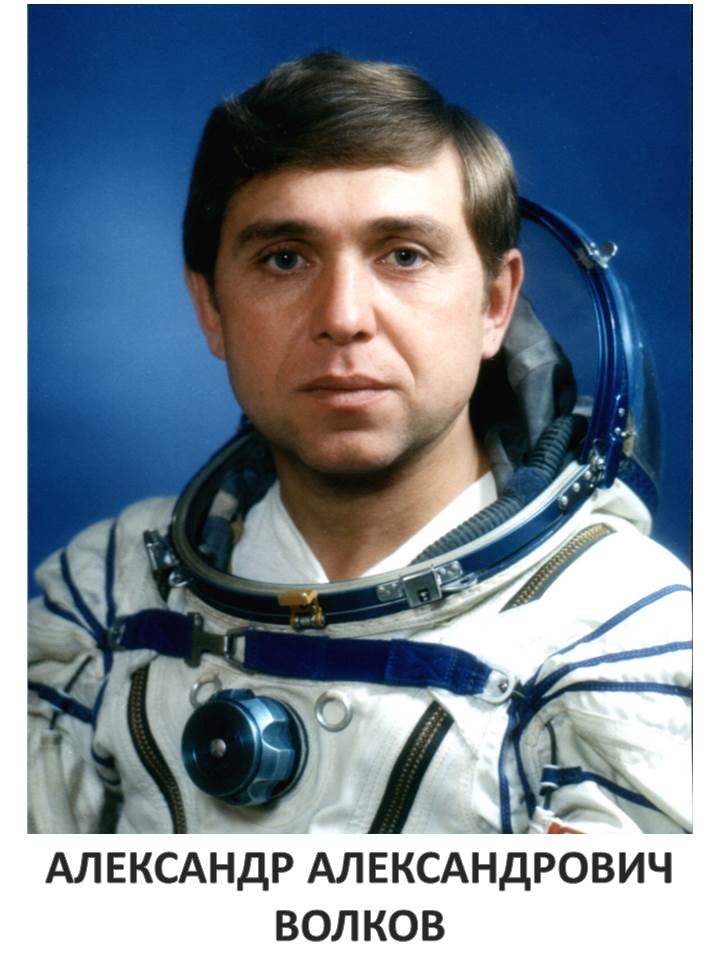 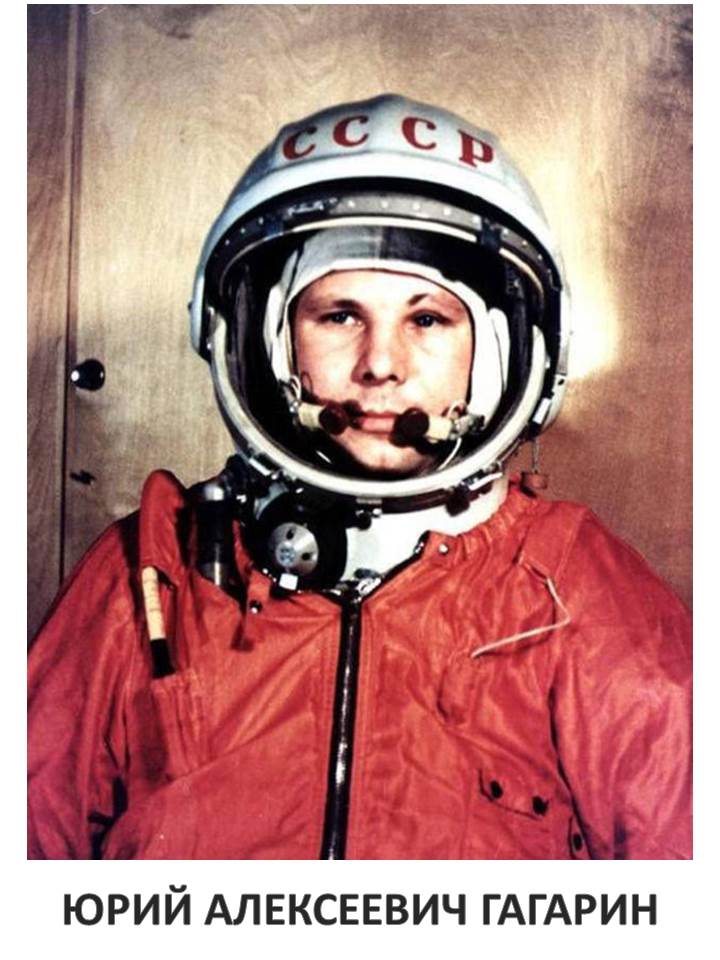 Какому событию приурочено празднование Дня космонавтики?
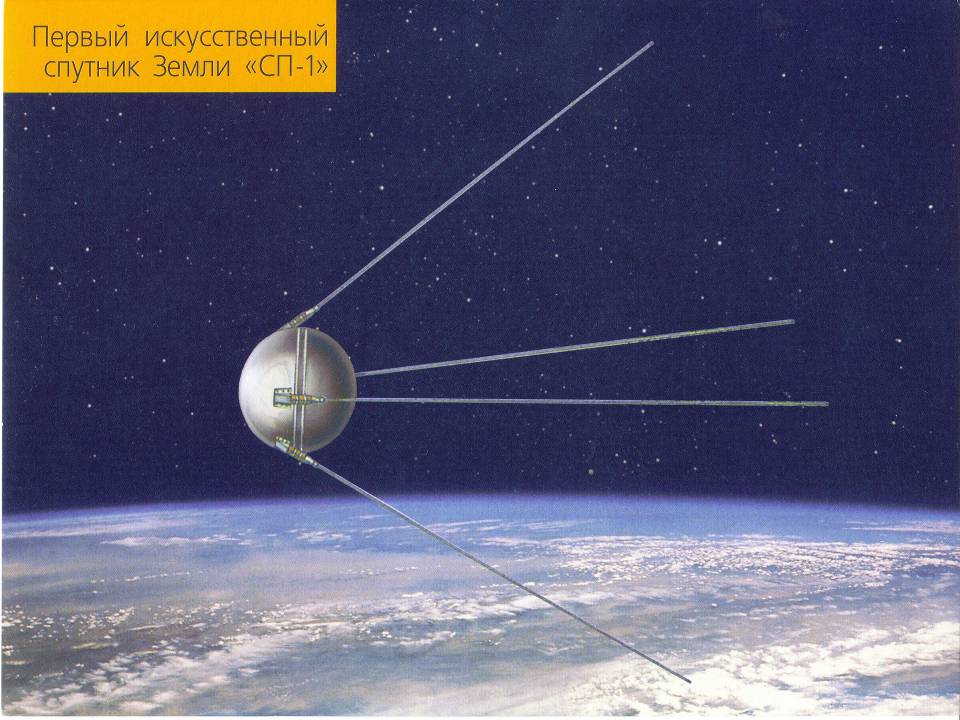 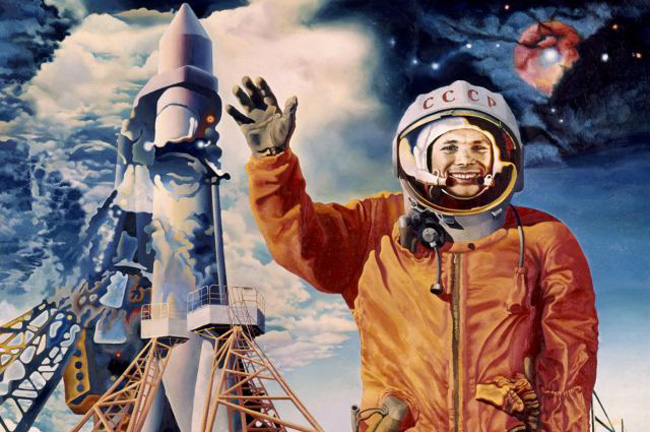 Запуск первого искусственного спутника земли
Первый полёт человека в космос
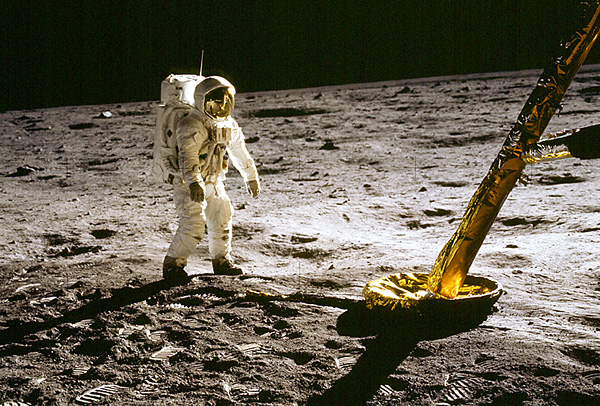 Первая высадка человека на Луну
Как звали собак, которые первыми полетели в космос (до полёта чкловека) и благополучно вернулись на землю?
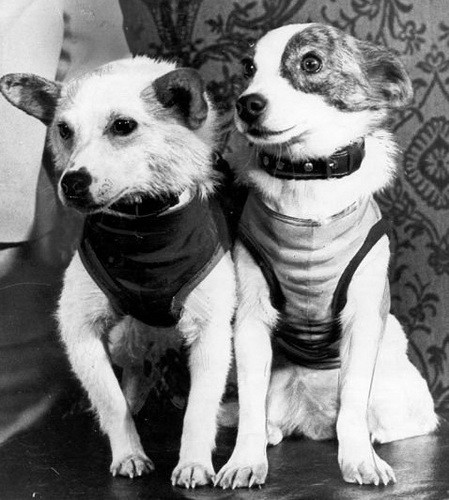 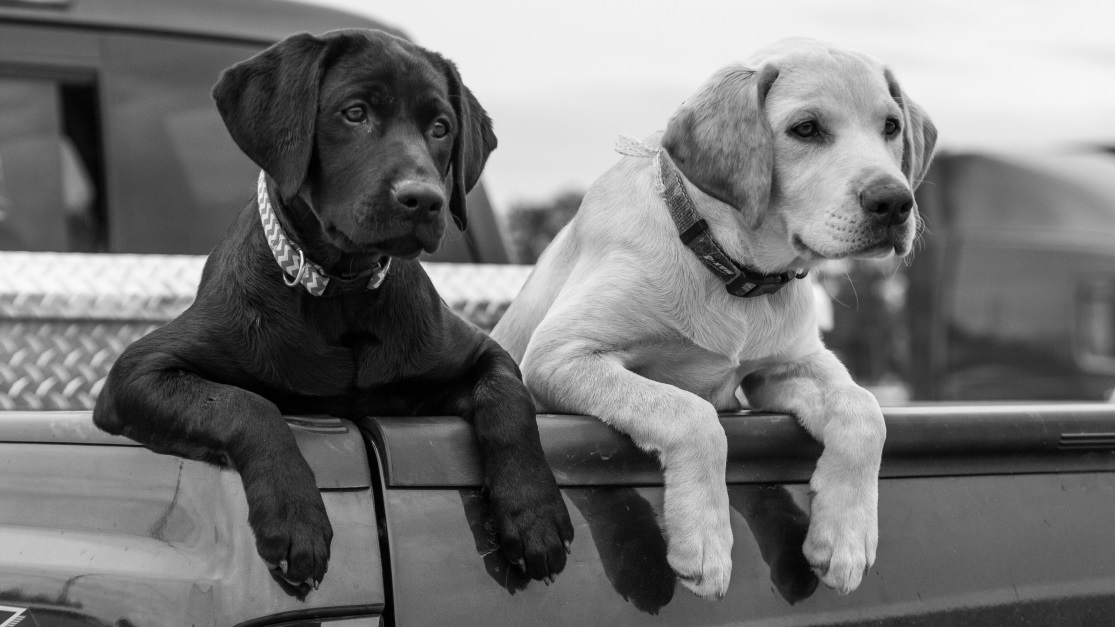 Кукла и Чайка
Белка и Стрелка
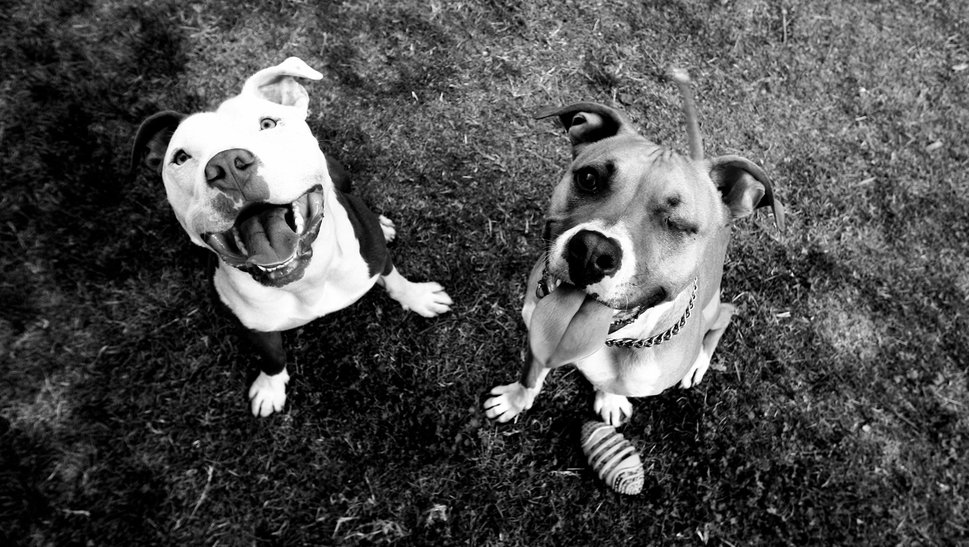 Жучка и Лапка
Как называется место запуска ракеты?
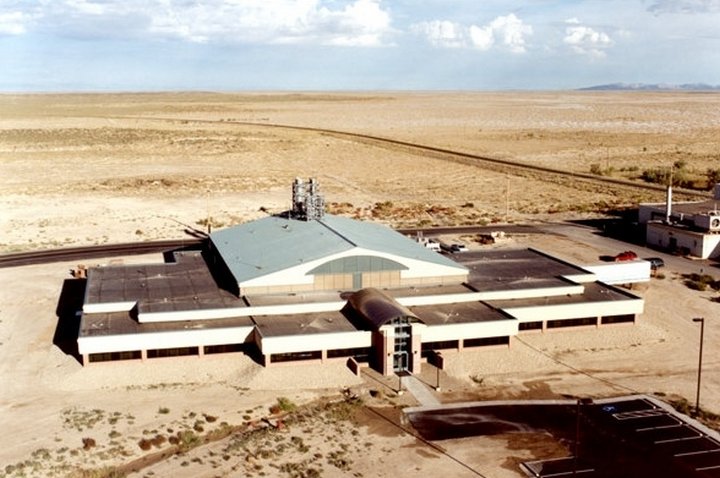 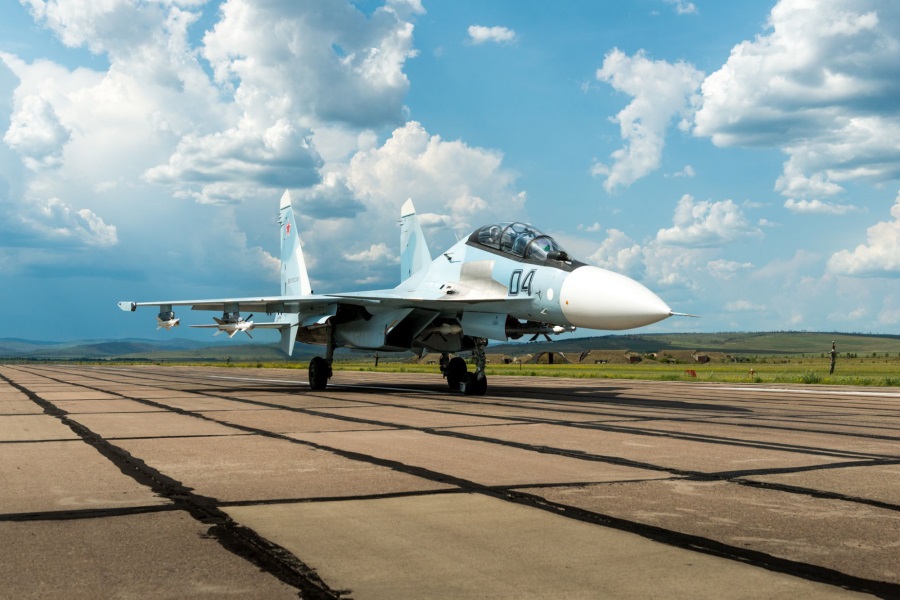 Секретная база
Аэродром
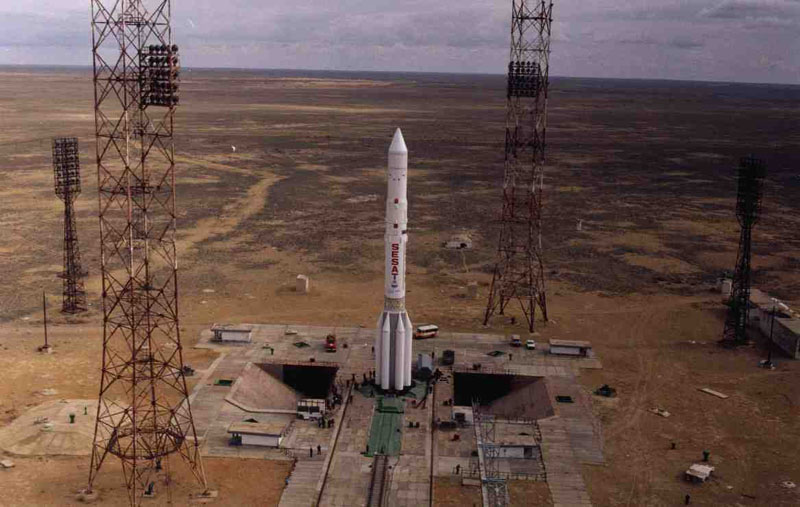 Космодром
Как называется человек, который летает в космос?
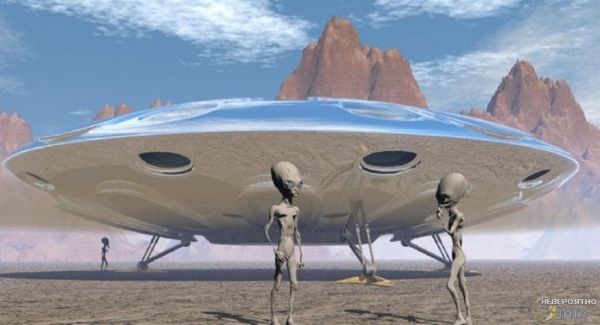 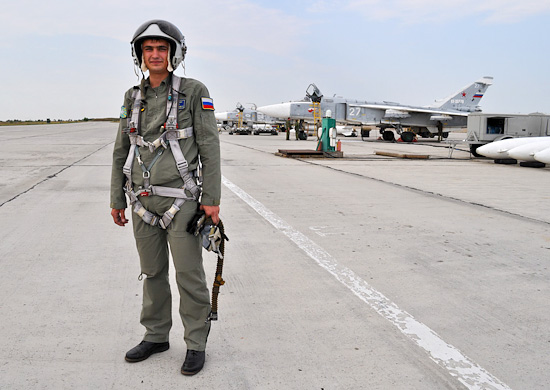 Пришелец
Лётчик
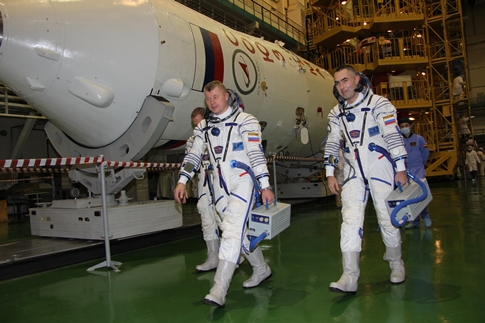 Космонавт
Назовите самое близкое к Земле космическое тело
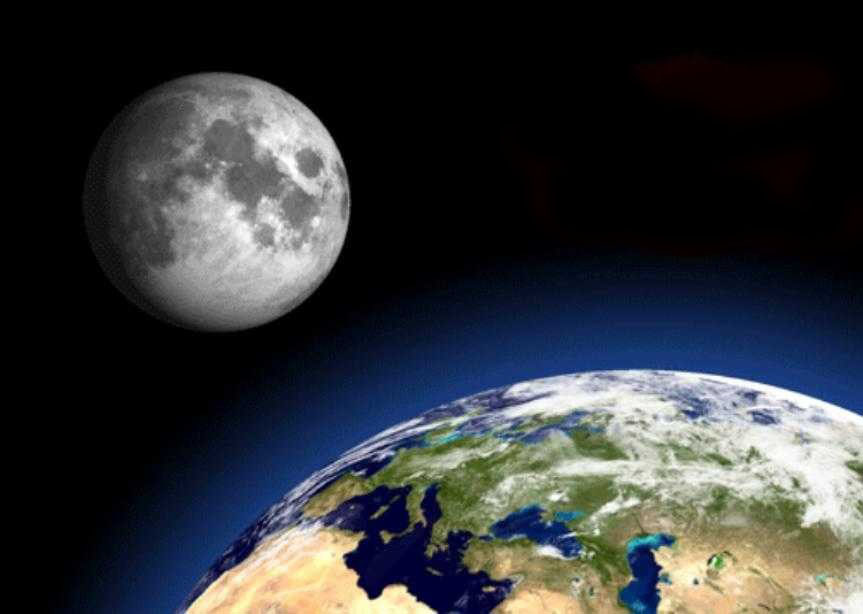 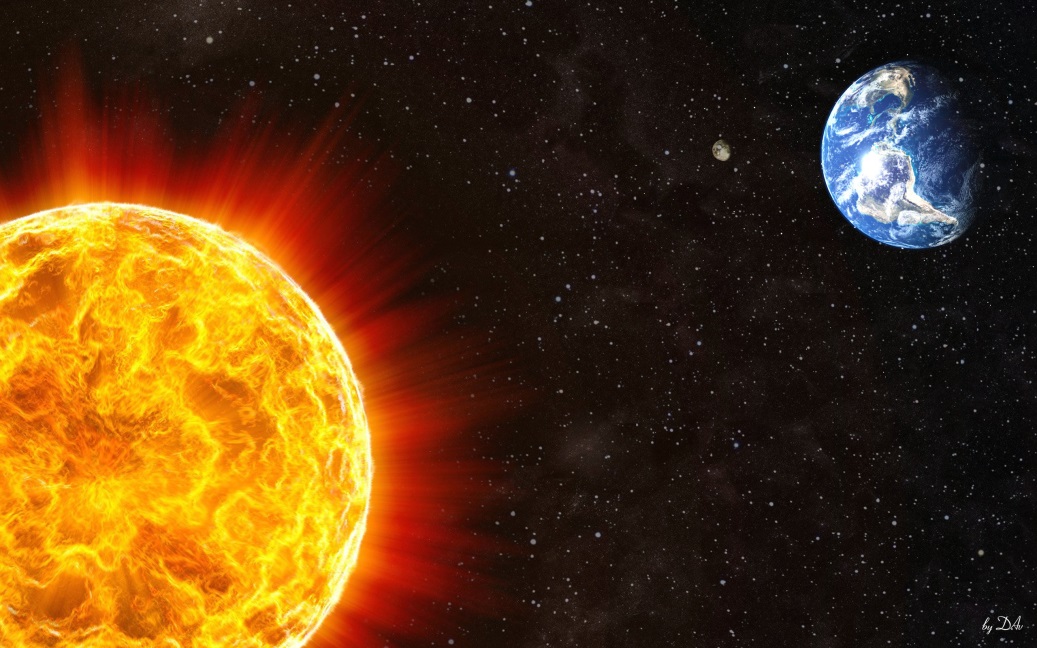 Луна
Солнце
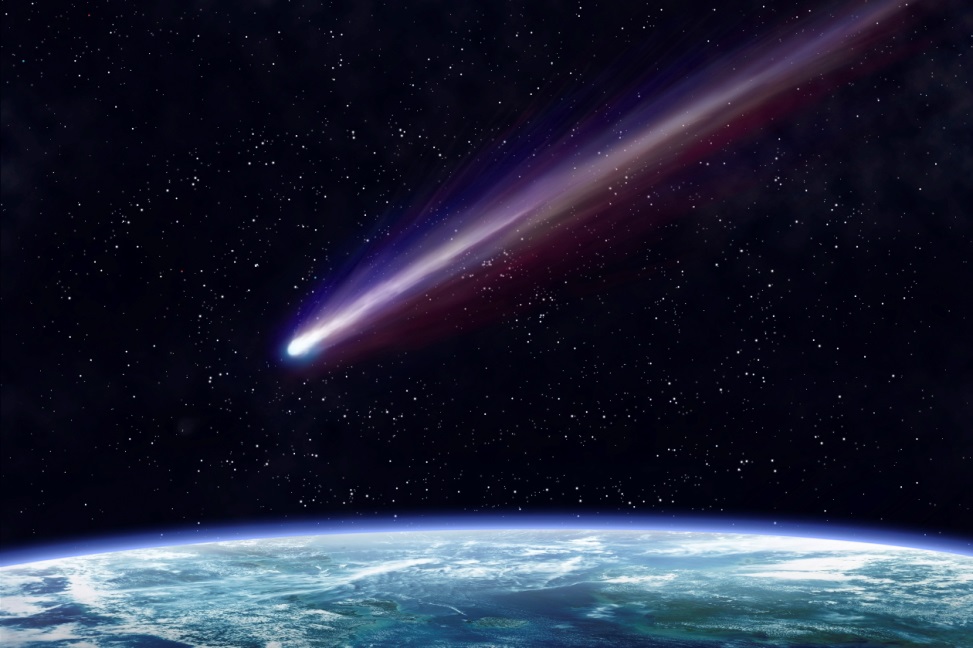 Комета Галлея
Как называется самоходный аппарат, совершивший путешествие по поверхности Луны?
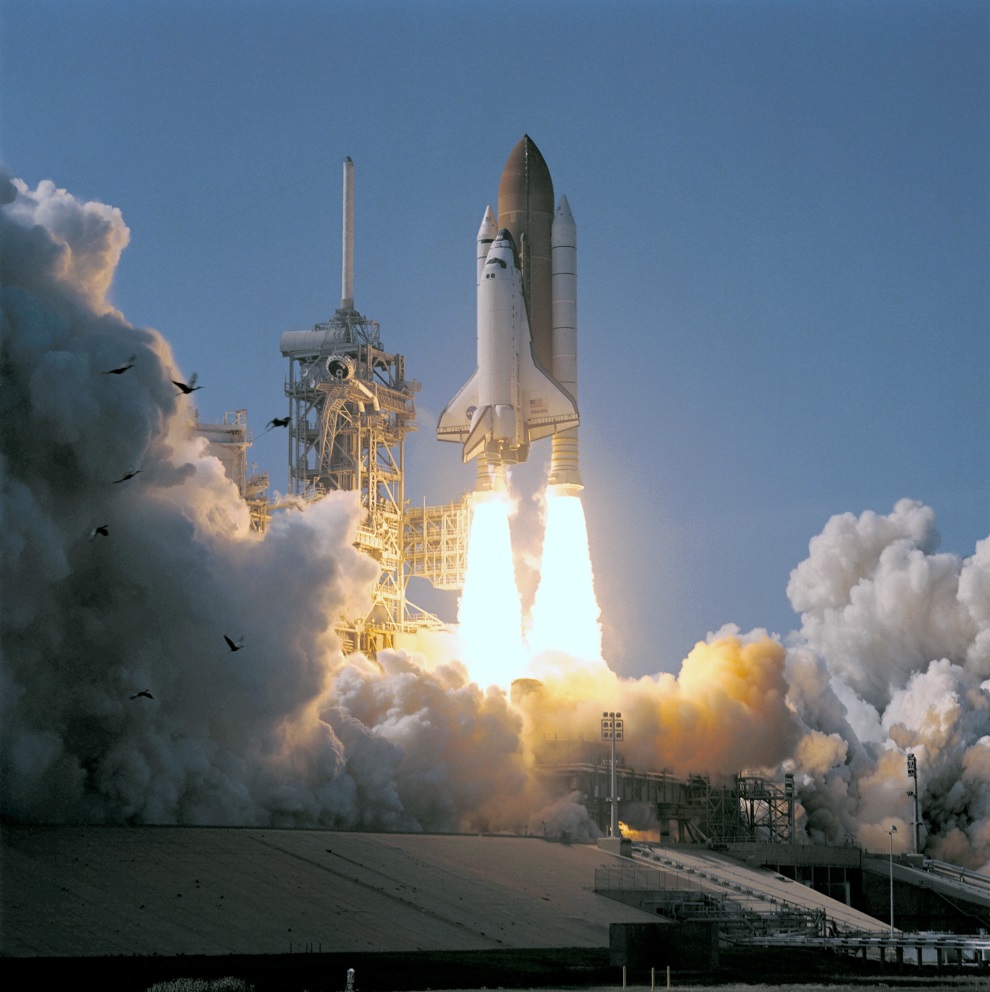 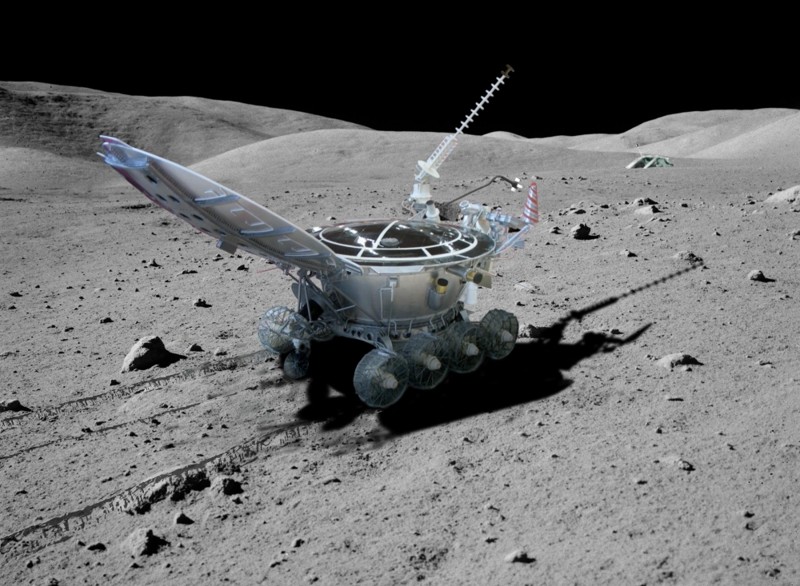 Колумбия
Луноход
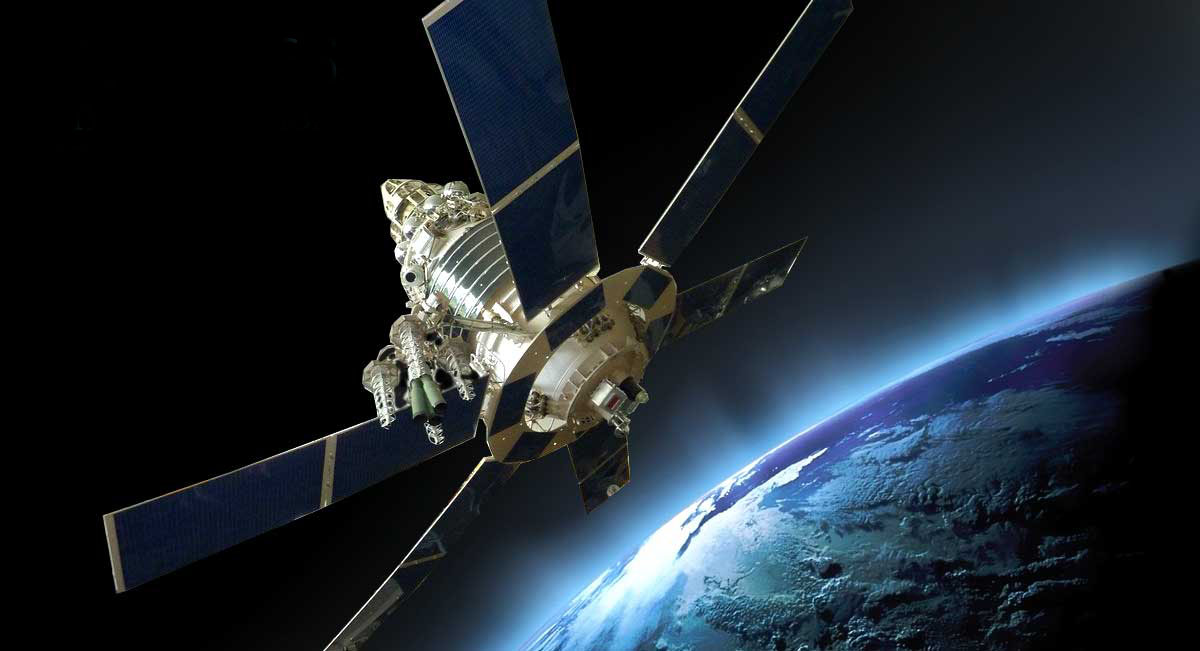 Молния – 1
Назовите астрономический прибор для наблюдения за космическими телами?
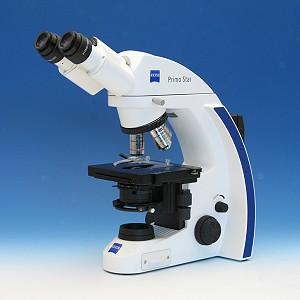 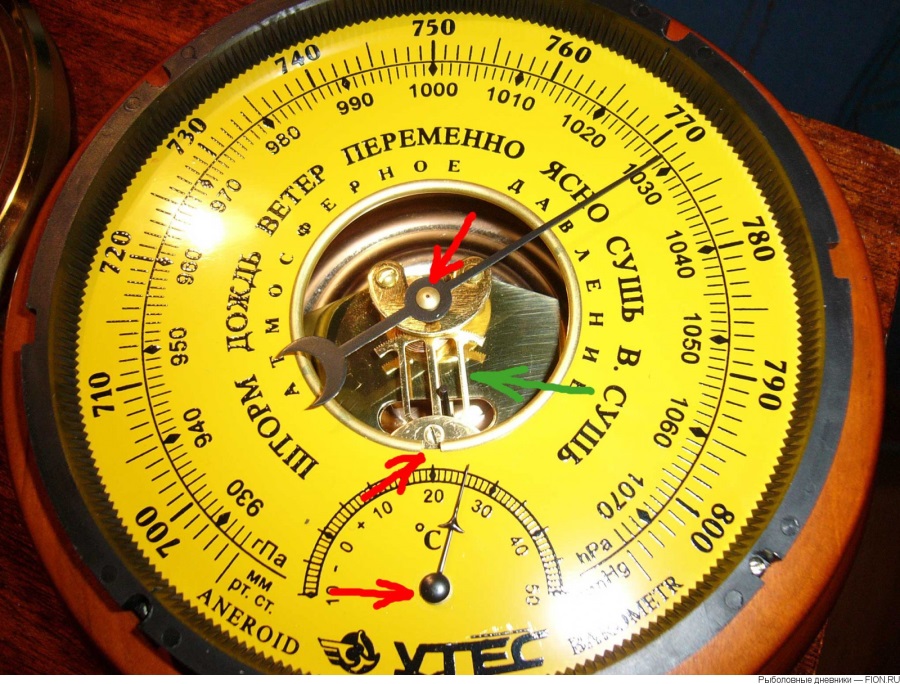 Барометр
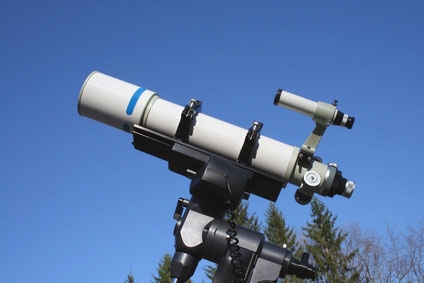 Микроскоп
Телескоп
Как назывался космический корабль Ю.А. Гагарина?
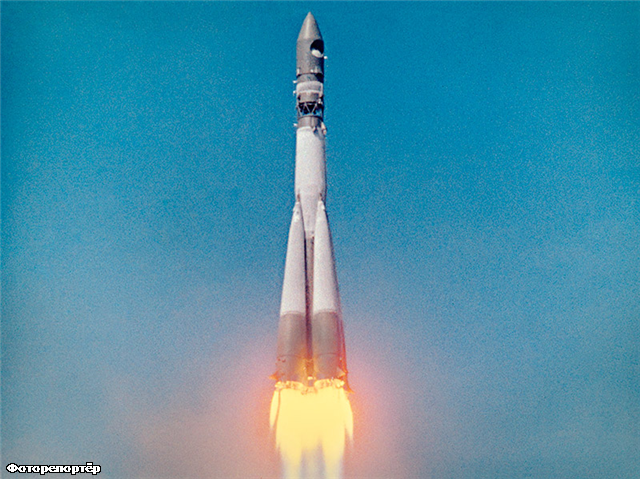 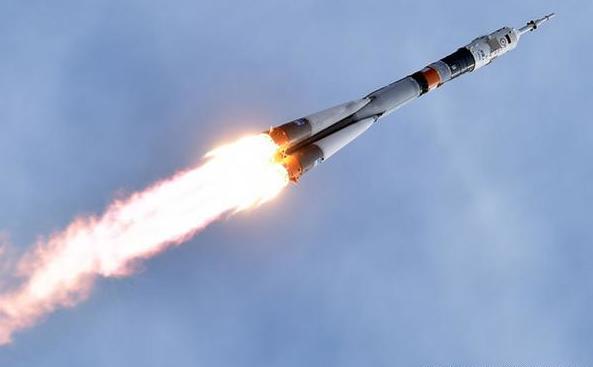 Союз
Восток
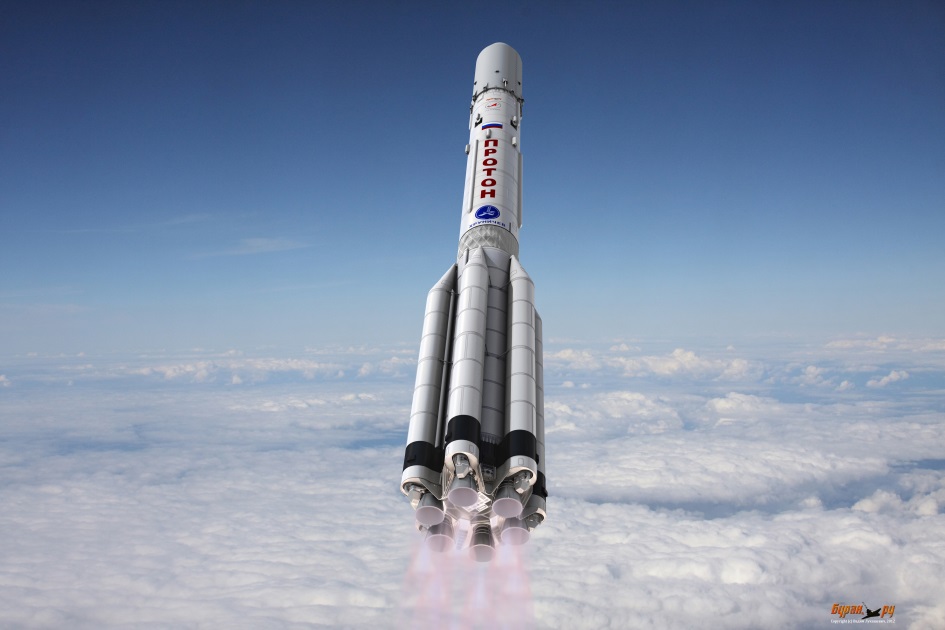 Протон
Когда состоялся первый полёт человека в космос?
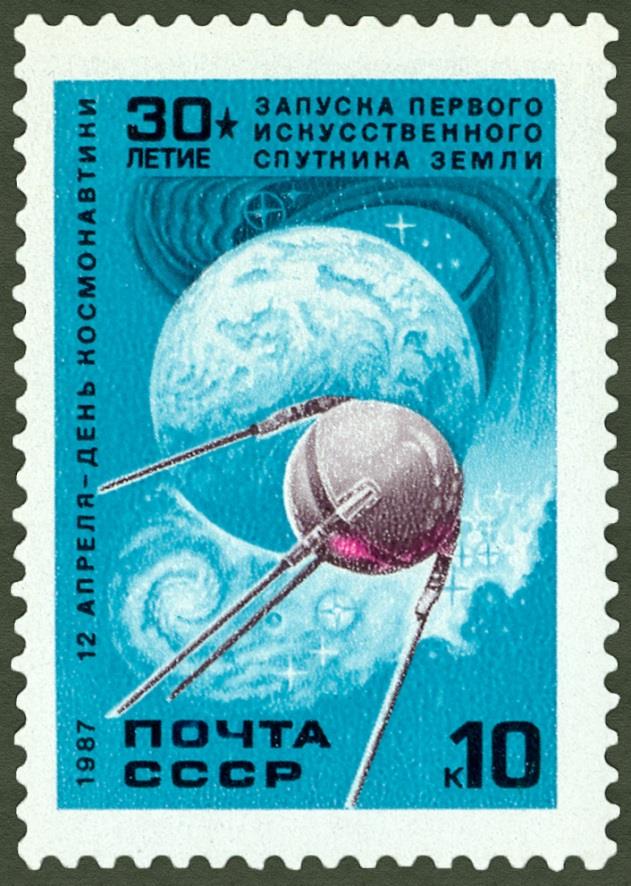 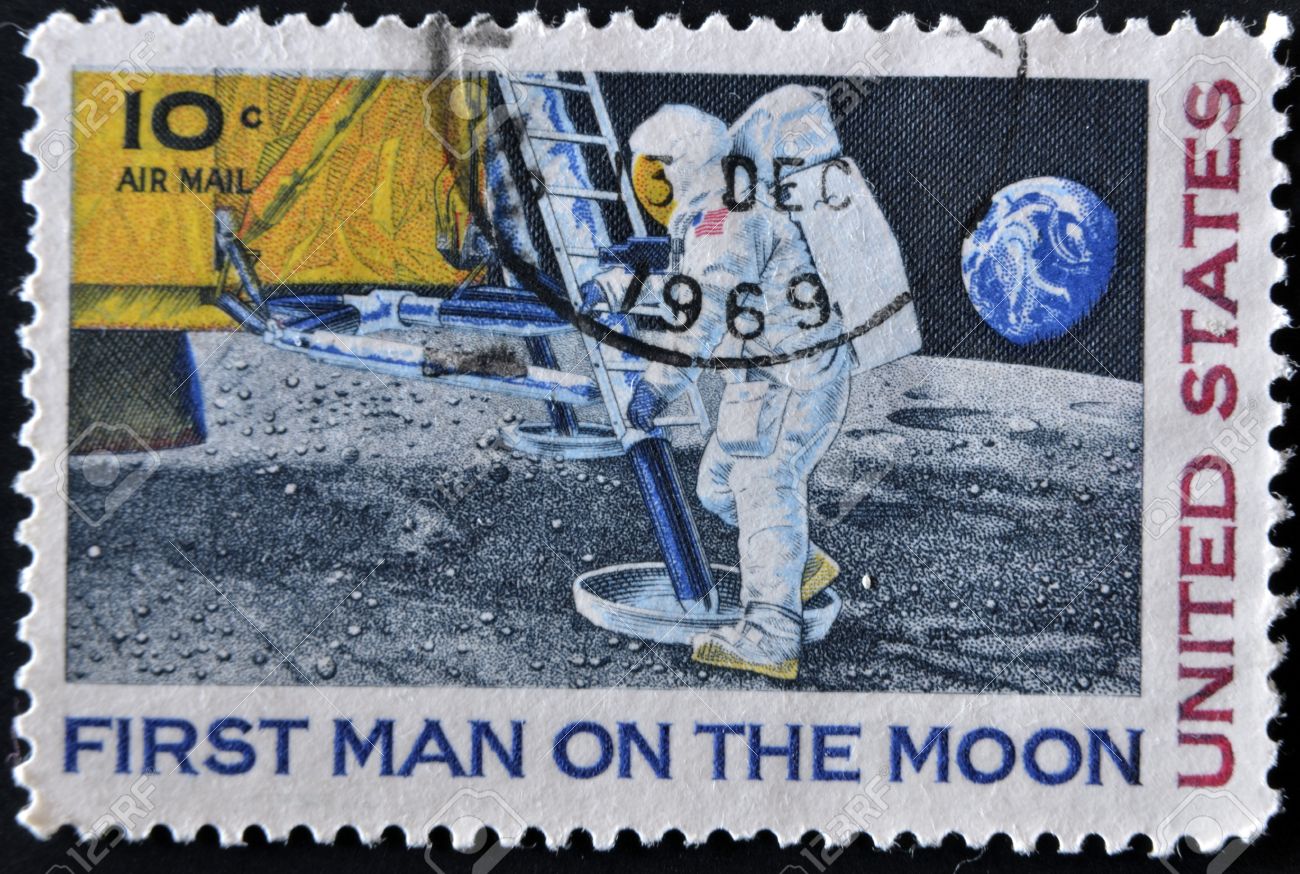 20 июля 1969 года
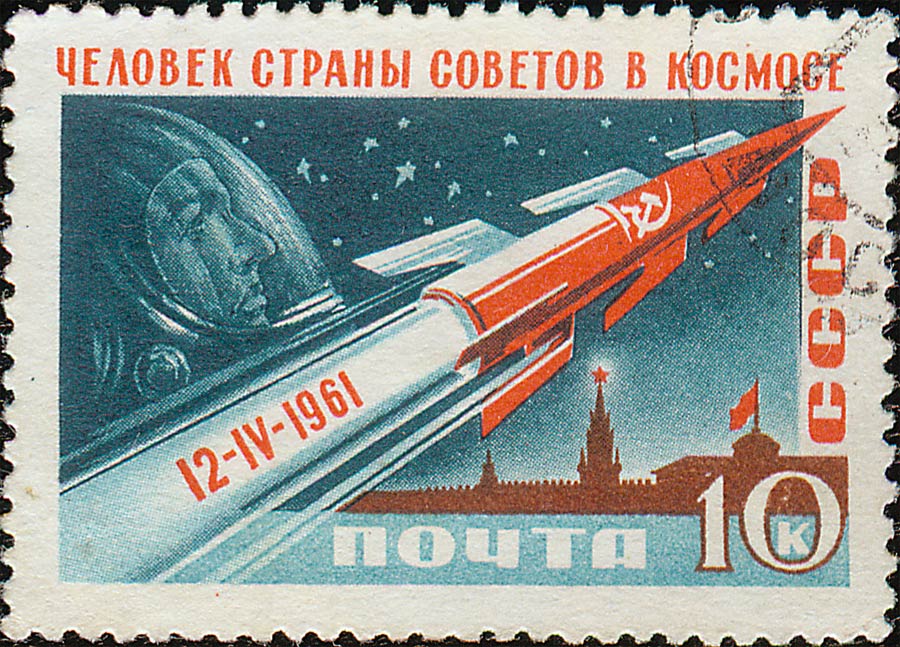 4 октября 1957 года
12 апреля 1961 года
Как называется одежда космонавта?
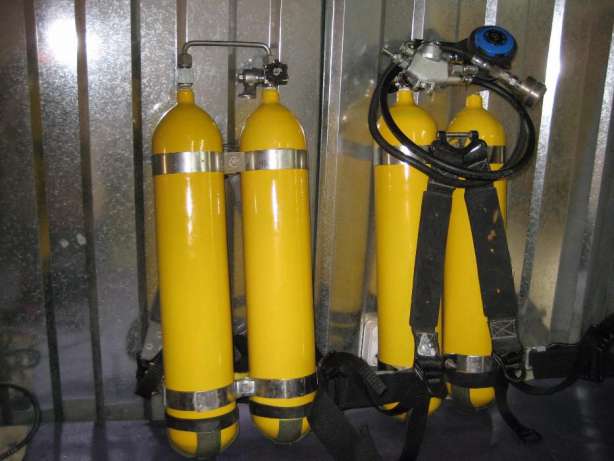 Акваланг
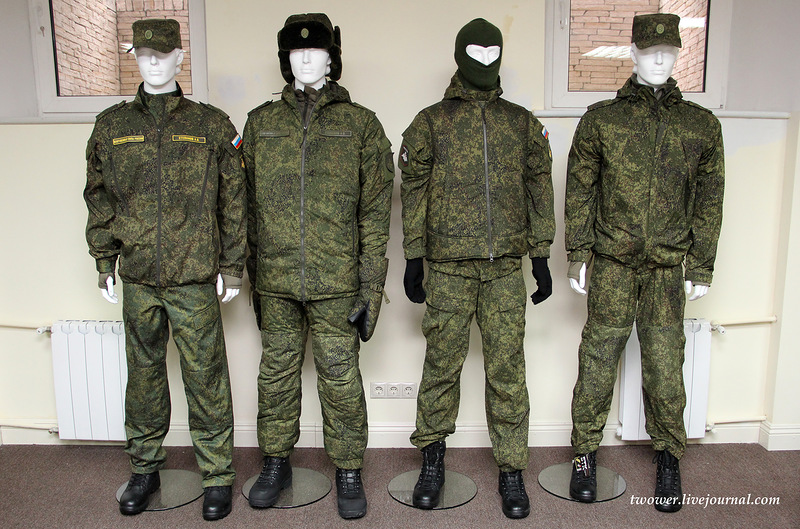 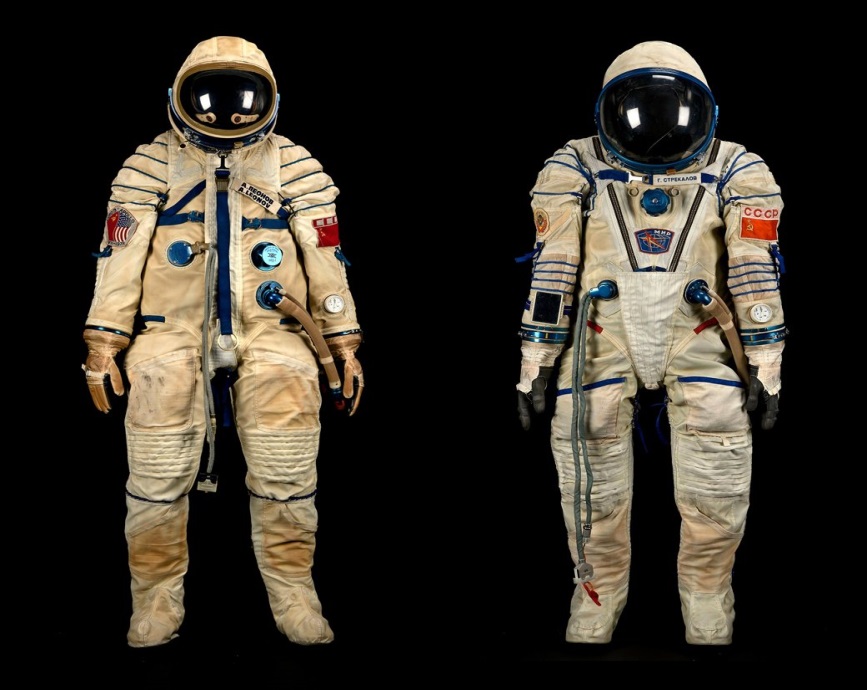 Форма
Скафандр
Какая по счёту от Солнца планета Земля?
4
6
3
Что не является планетой?
МАРС
ЮПИТЕР
СНИКЕРС
Первая в мире женщина-космонавт?
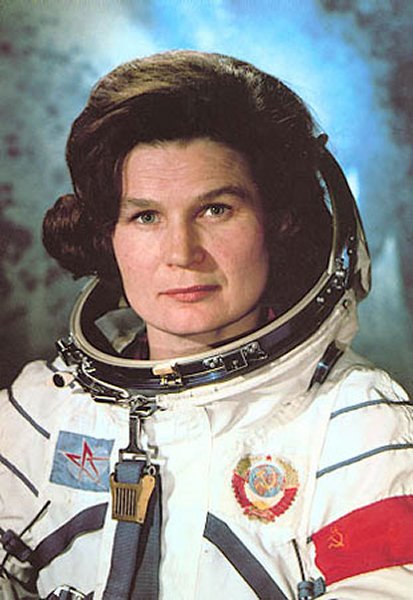 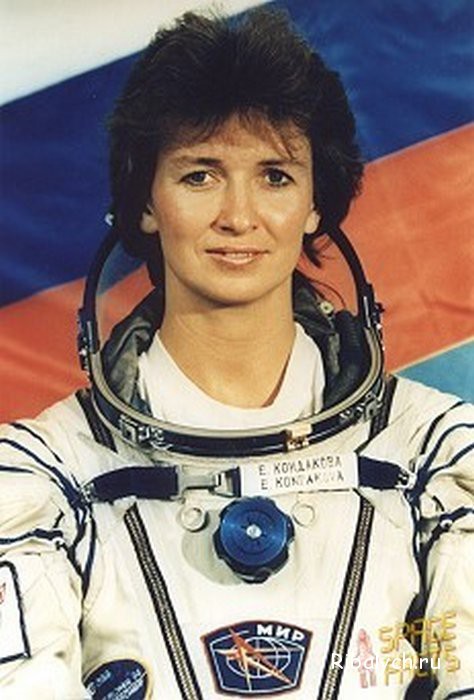 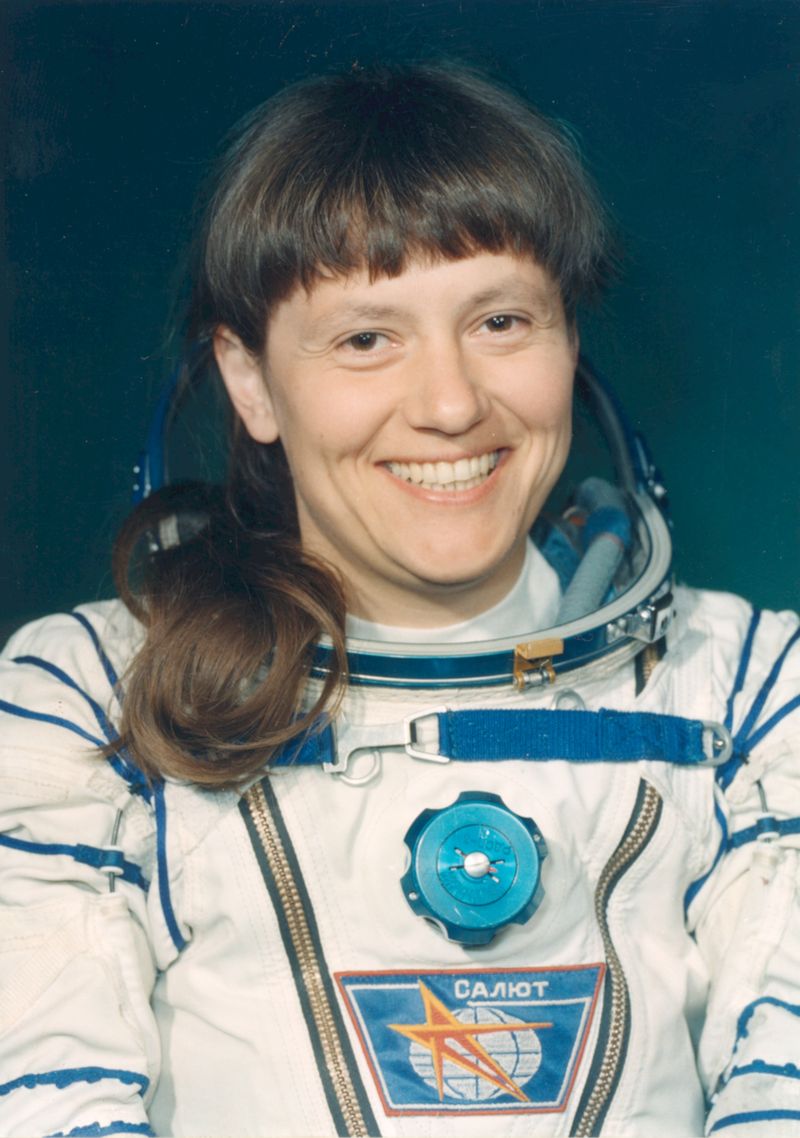 333
Валентина Терешкова
Елена Кондакова
Светлана Савицкая
Назовите русского учёного –  основоположника космонавтики?
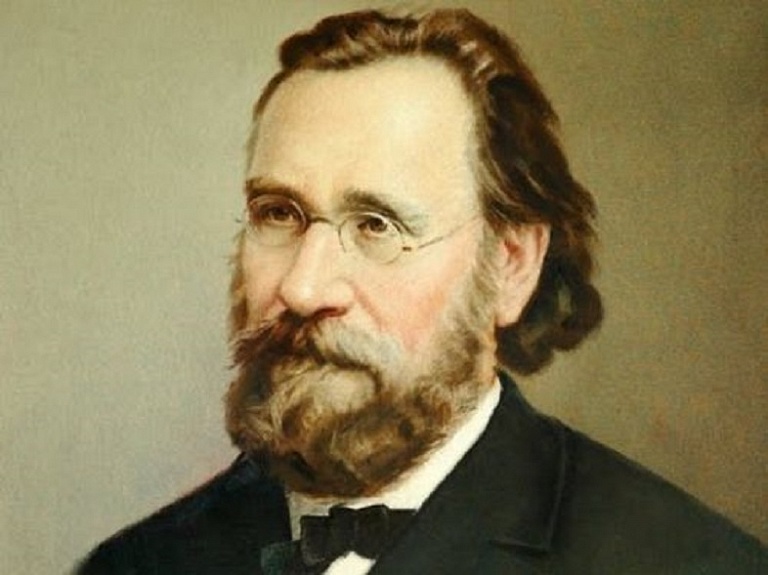 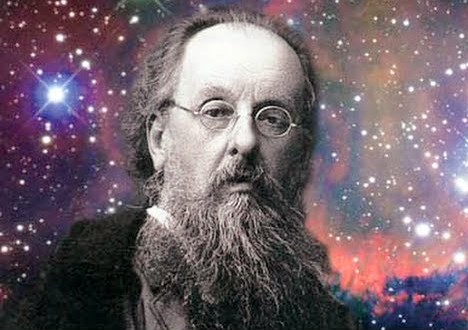 Мечников
Циолковский
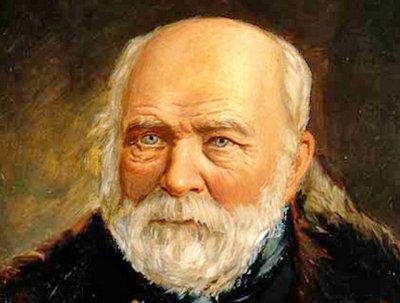 333
Пирогов
Как называется наша Галактика?
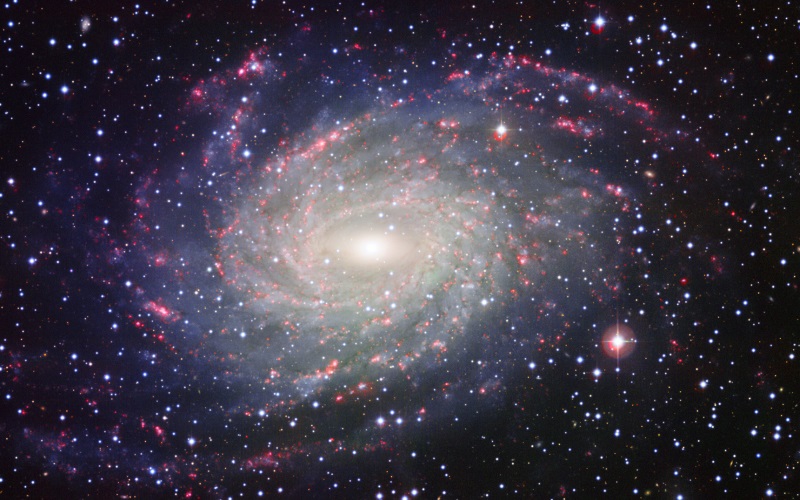 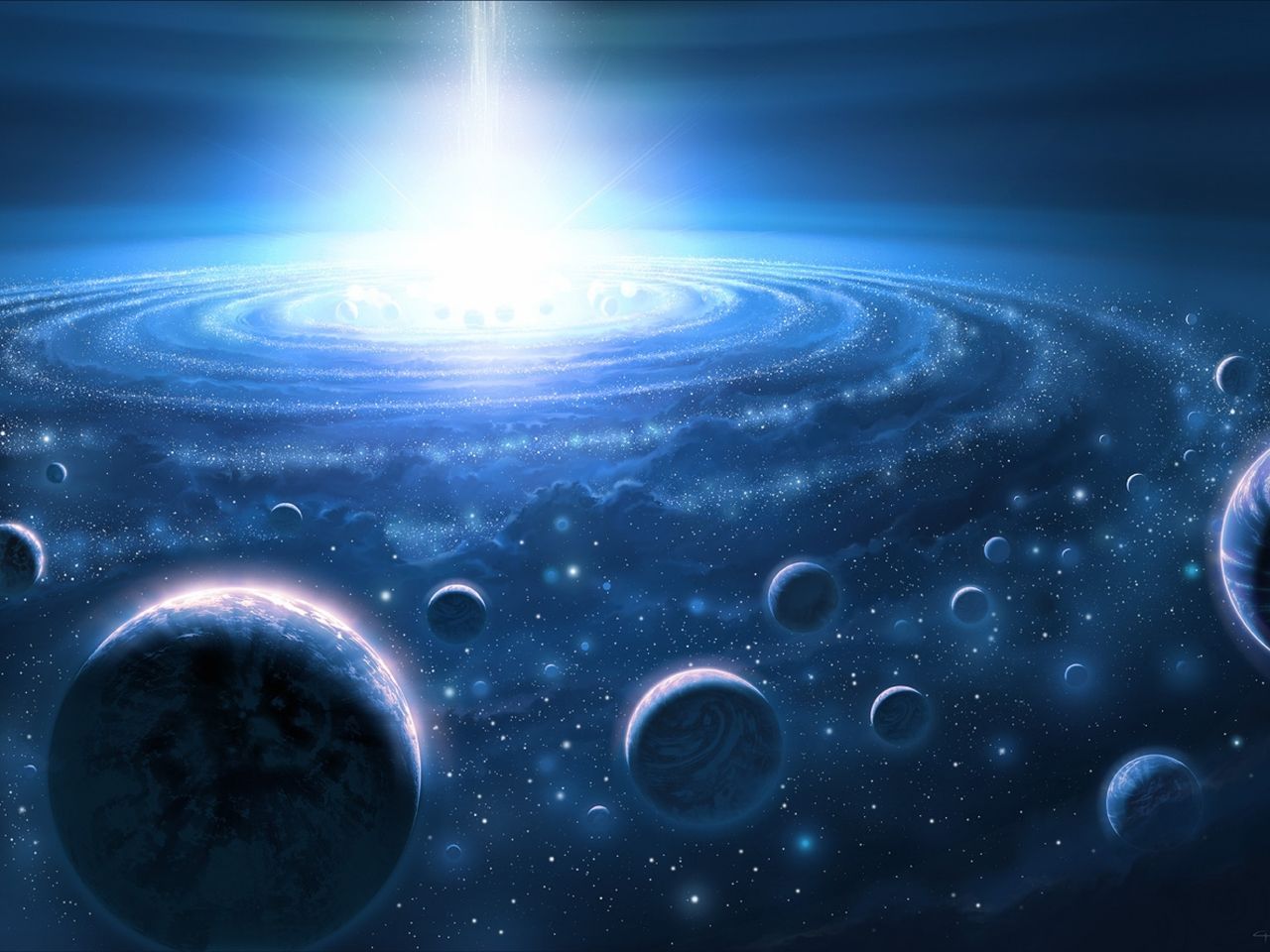 Млечный путь
Вселенная
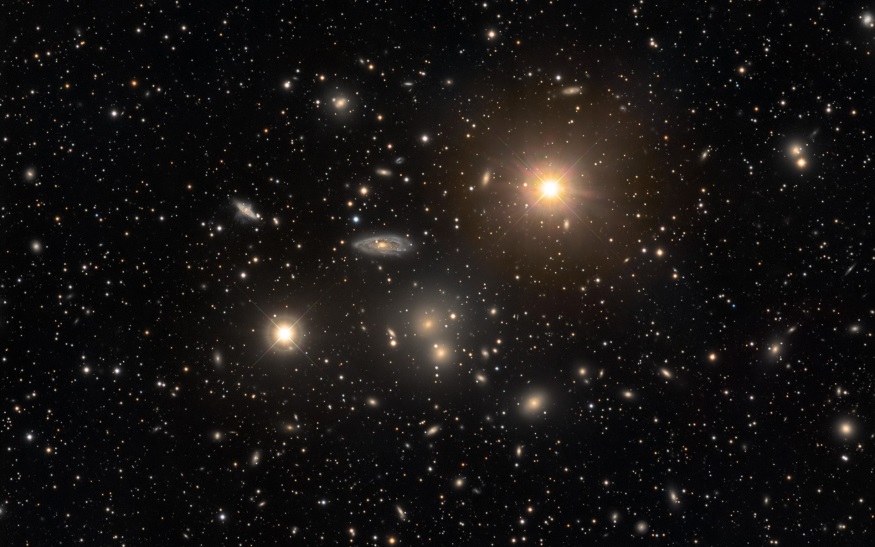 333
Бесконечность
Какая наука изучает Вселенную?
АСТРОНОМИЯ
ПОЛИТОЛОГИЯ
КОСМОЛОГИЯ
Как называется окно космического корабля?
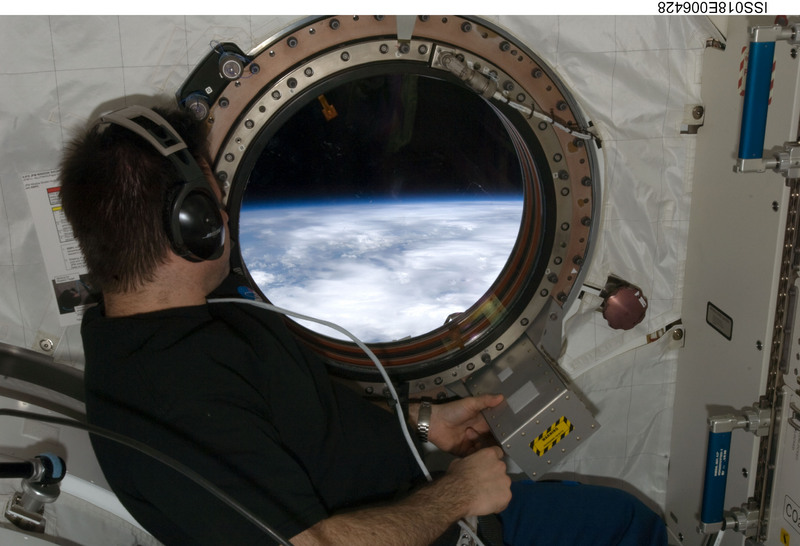 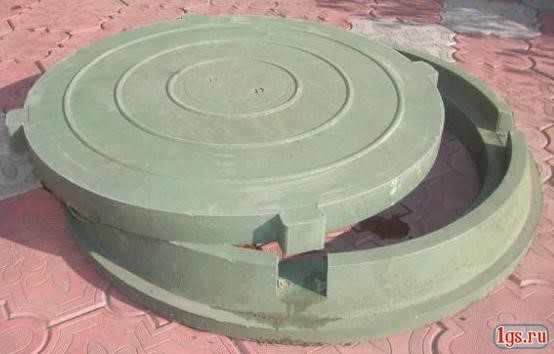 Люк
Иллюминатор
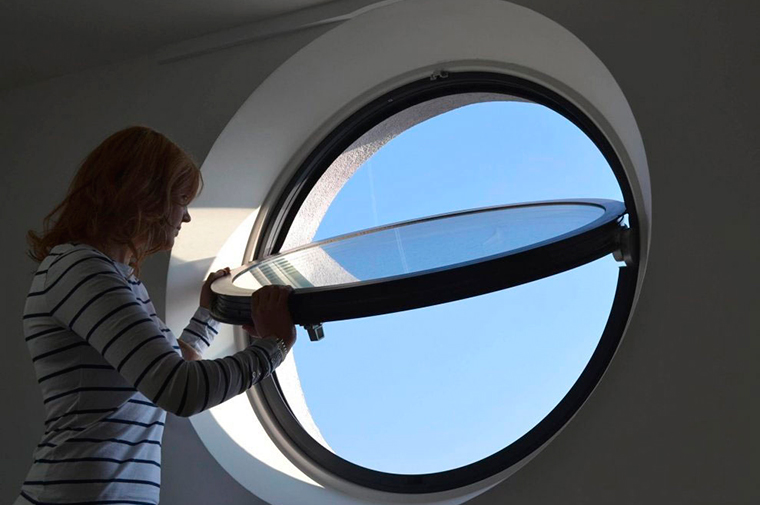 333
Окно
Какую форму имеют звёзды?
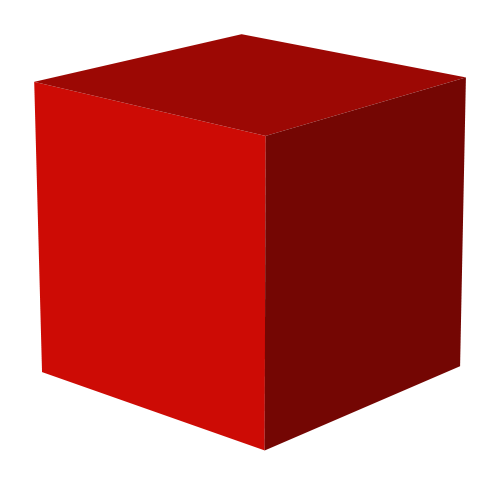 333
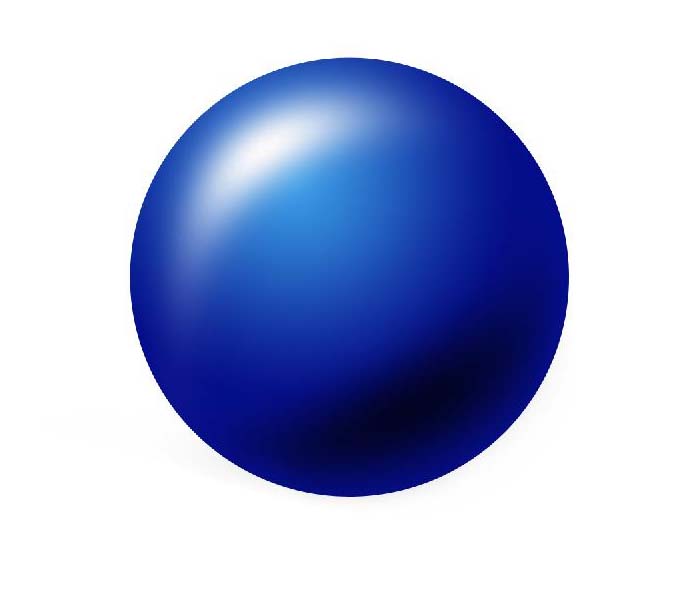 Куб
Пятиконечная звезда
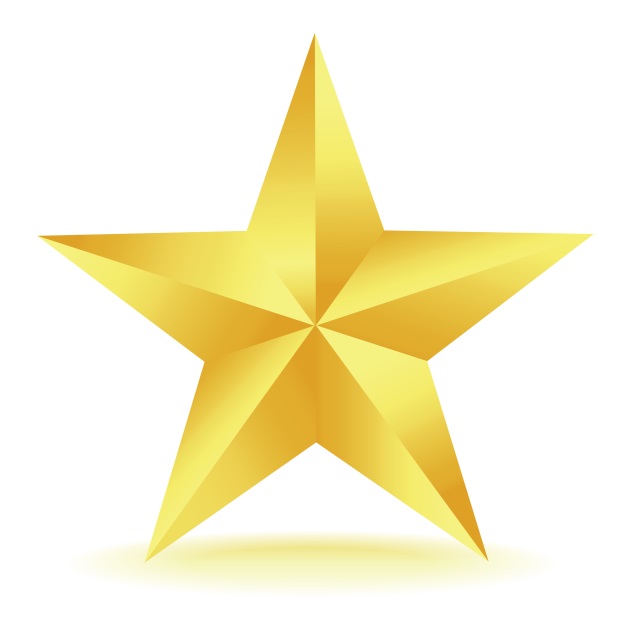 Шар
Как называется созвездие, по форме напоминающее ковш?
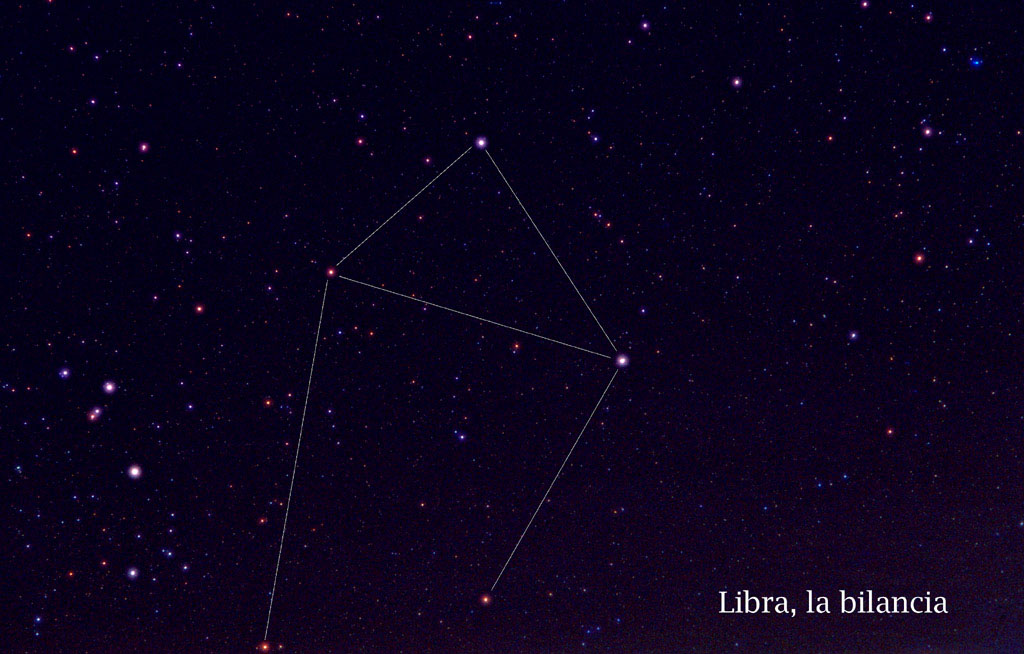 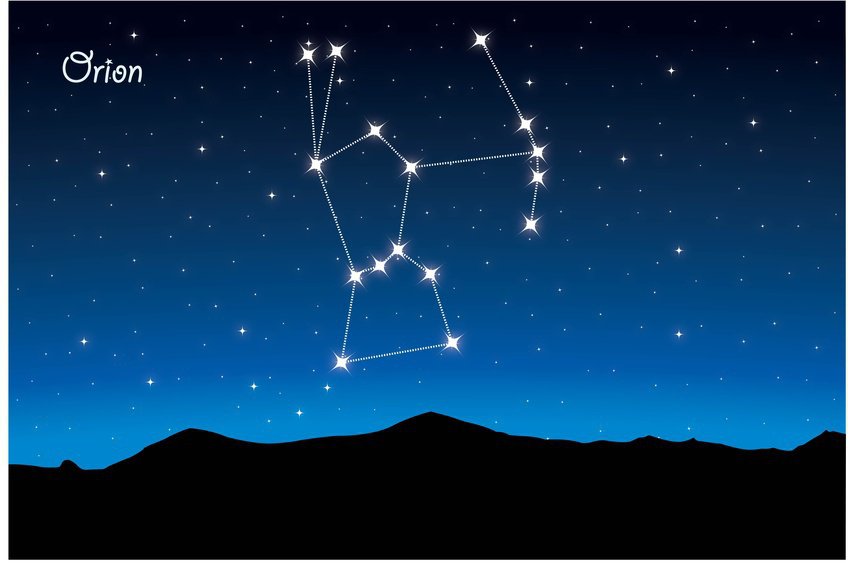 333
Орион
Большая медведица
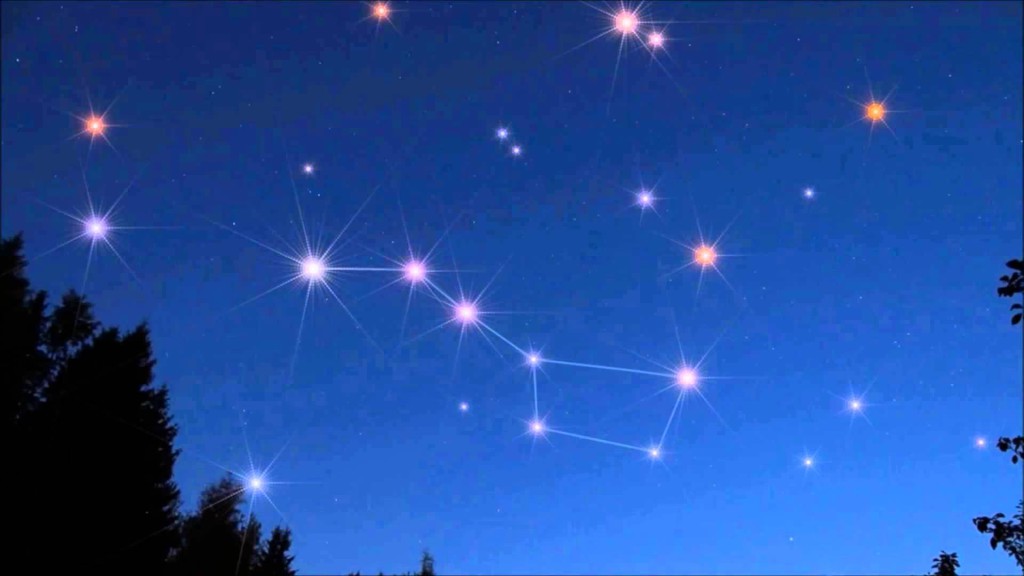 Весы
Какого созвездия не существует?
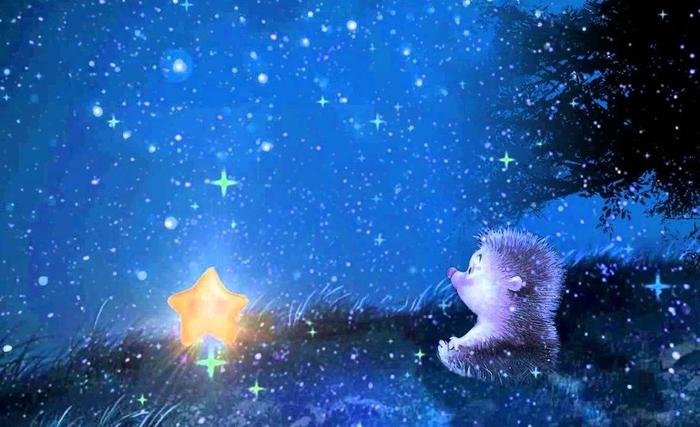 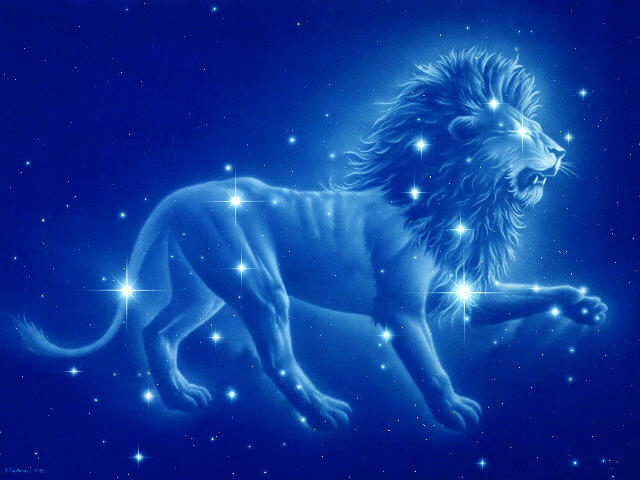 333
Созвездие Ежа
Созвездие Малой Медведицы
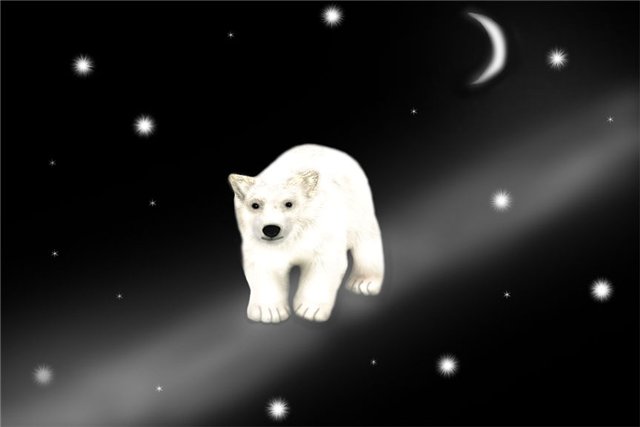 Созвездие Льва
Кто из космонавтов рисует картины?
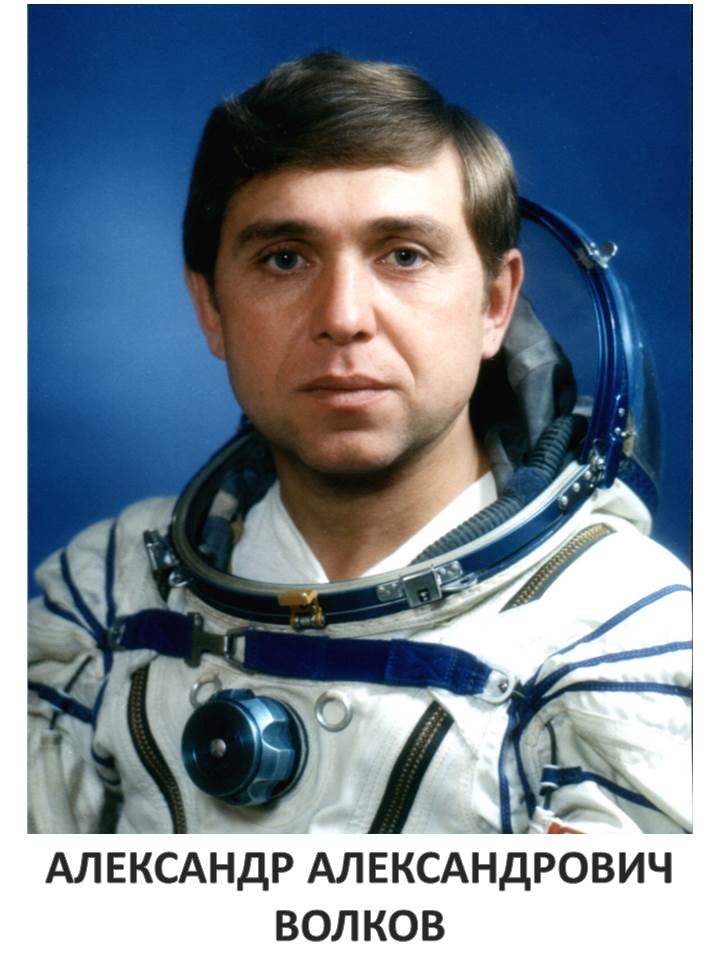 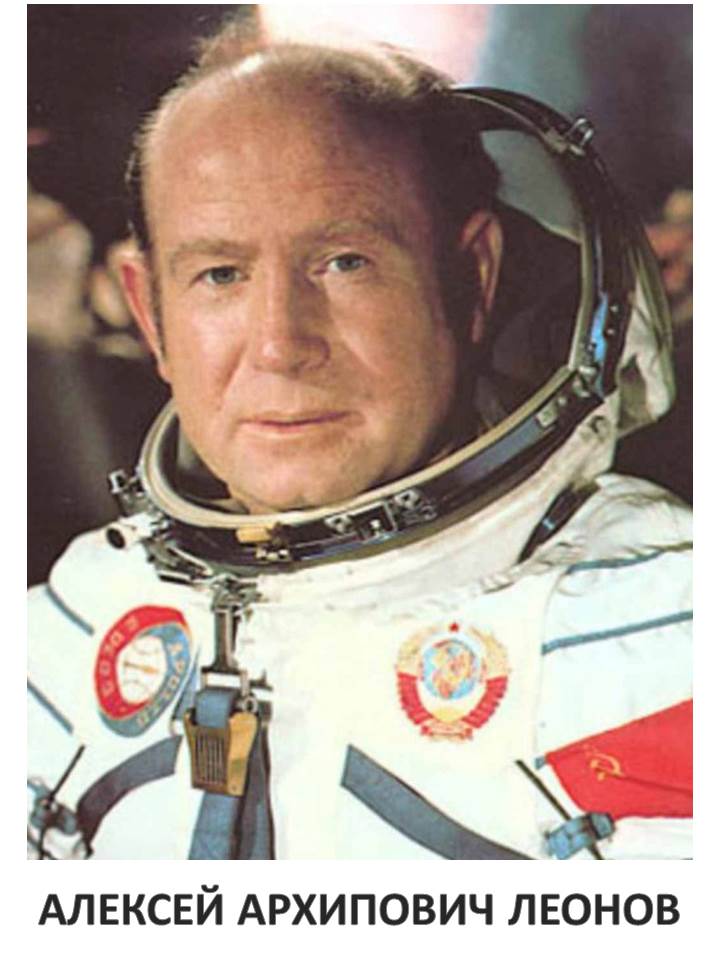 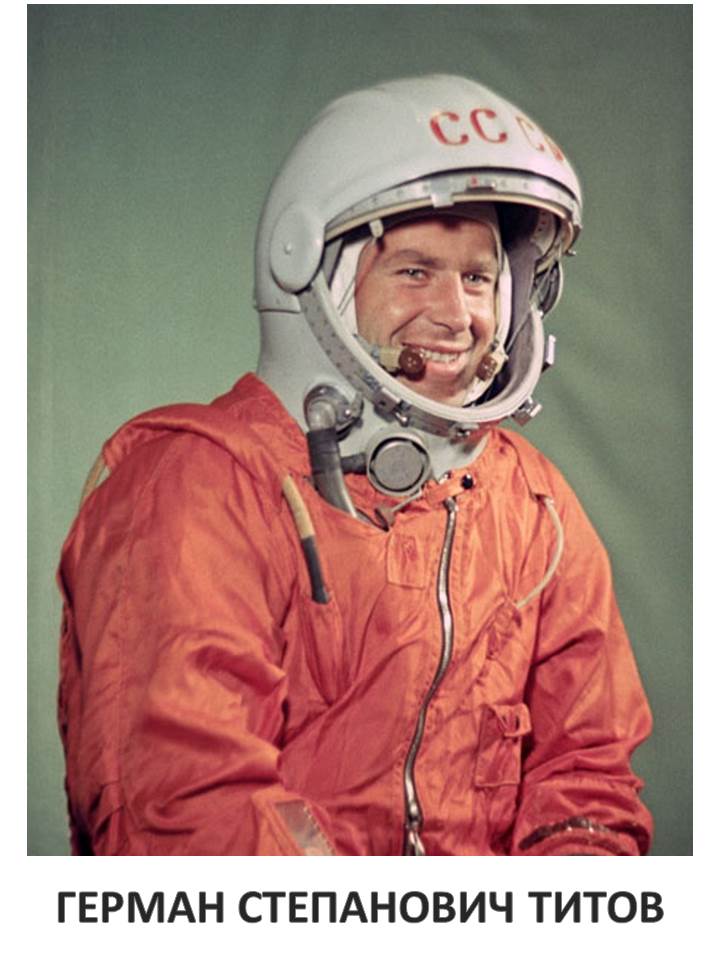 Какой позывной был у Юрия Алексеевича Гагарина?
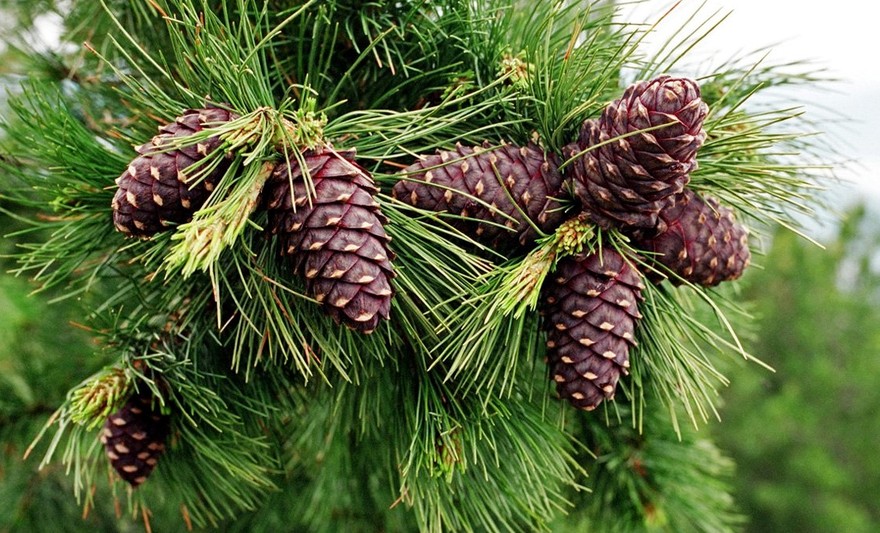 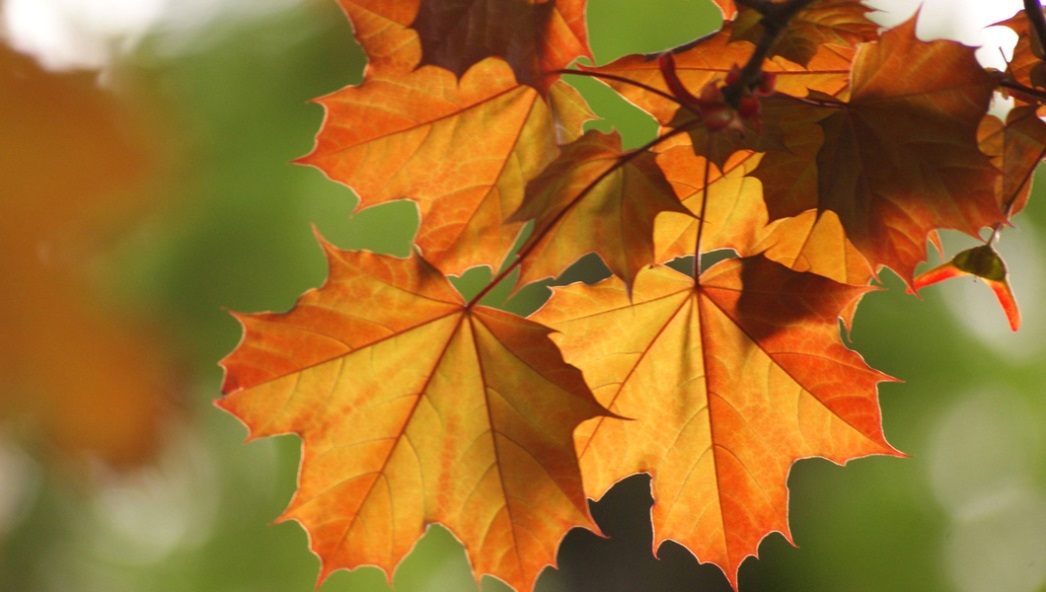 333
Кедр
Земля
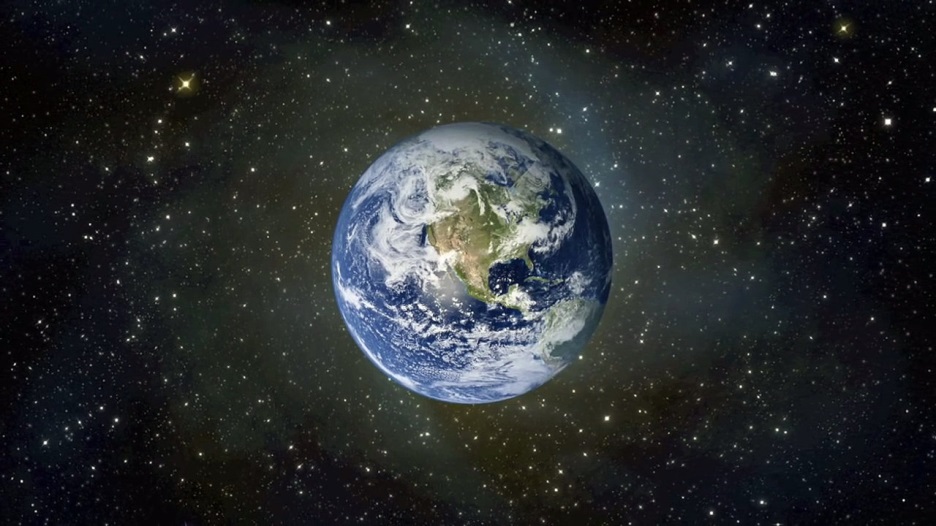 Клён
Какую планету солнечной системы называют красной?
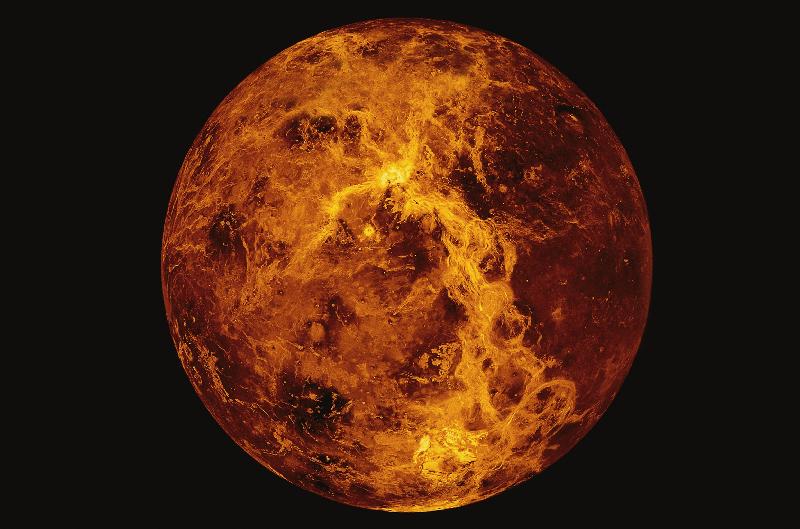 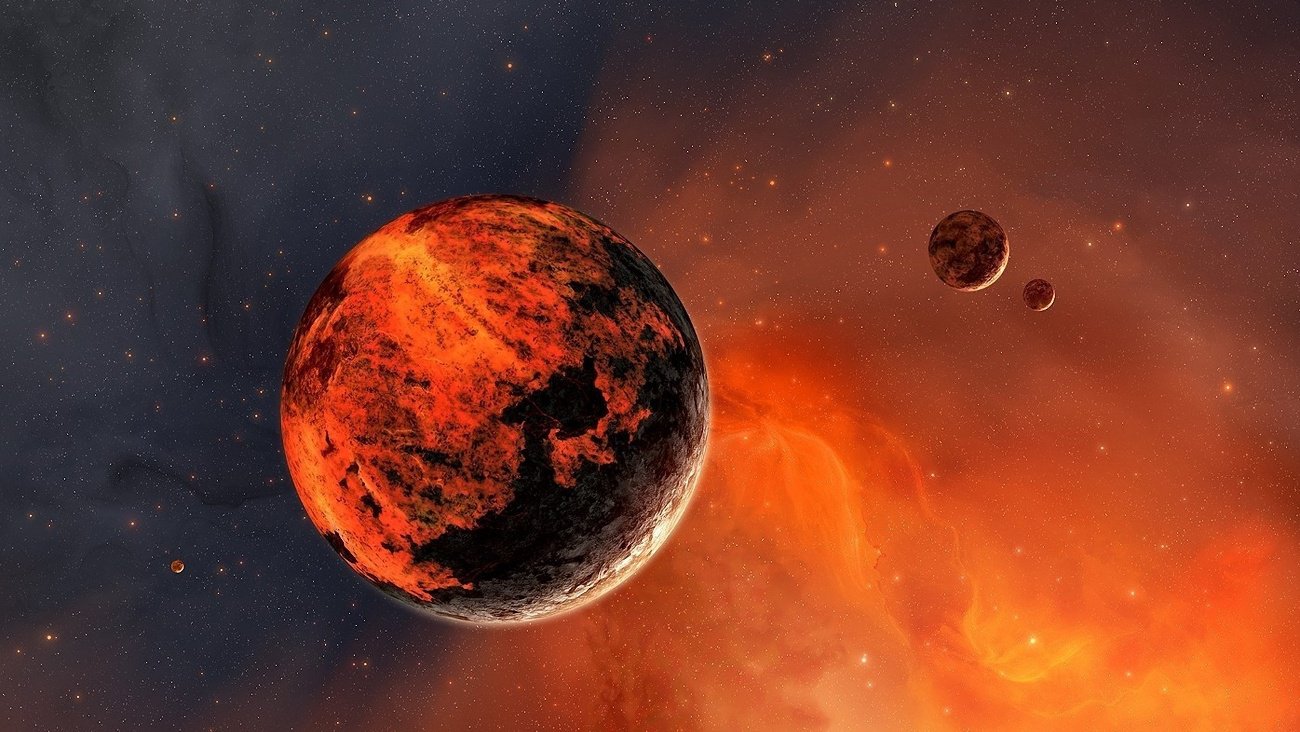 333
Венера
Нептун
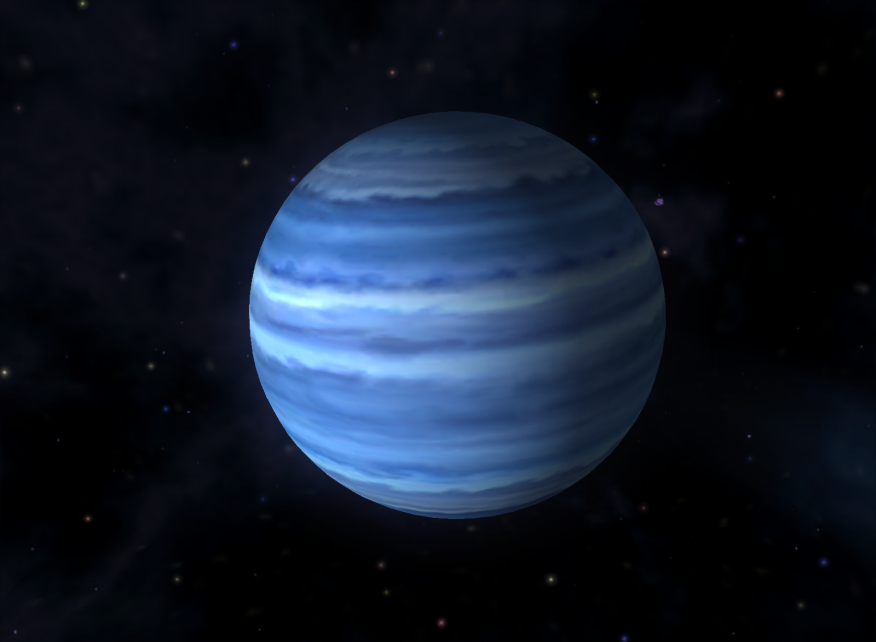 Марс
Выберите правильный порядок расположения планет, начиная от солнца.
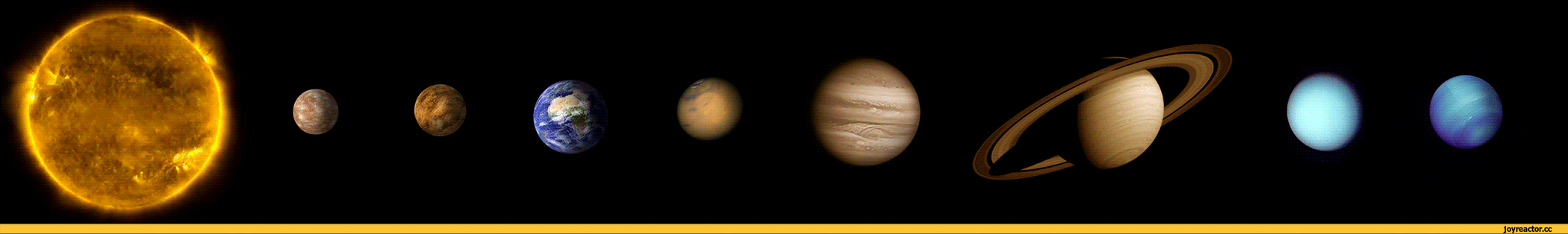 Меркурий, Марс, Земля, Венера, Юпитер, Сатурн, Уран, Нептун
Меркурий, Марс, Венера, Земля, Юпитер, Сатурн, Уран, Нептун
Меркурий, Венера, Земля, Марс, Юпитер, Сатурн, Уран, Нептун
Молодцы!